How To Avoid:
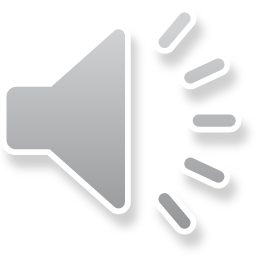 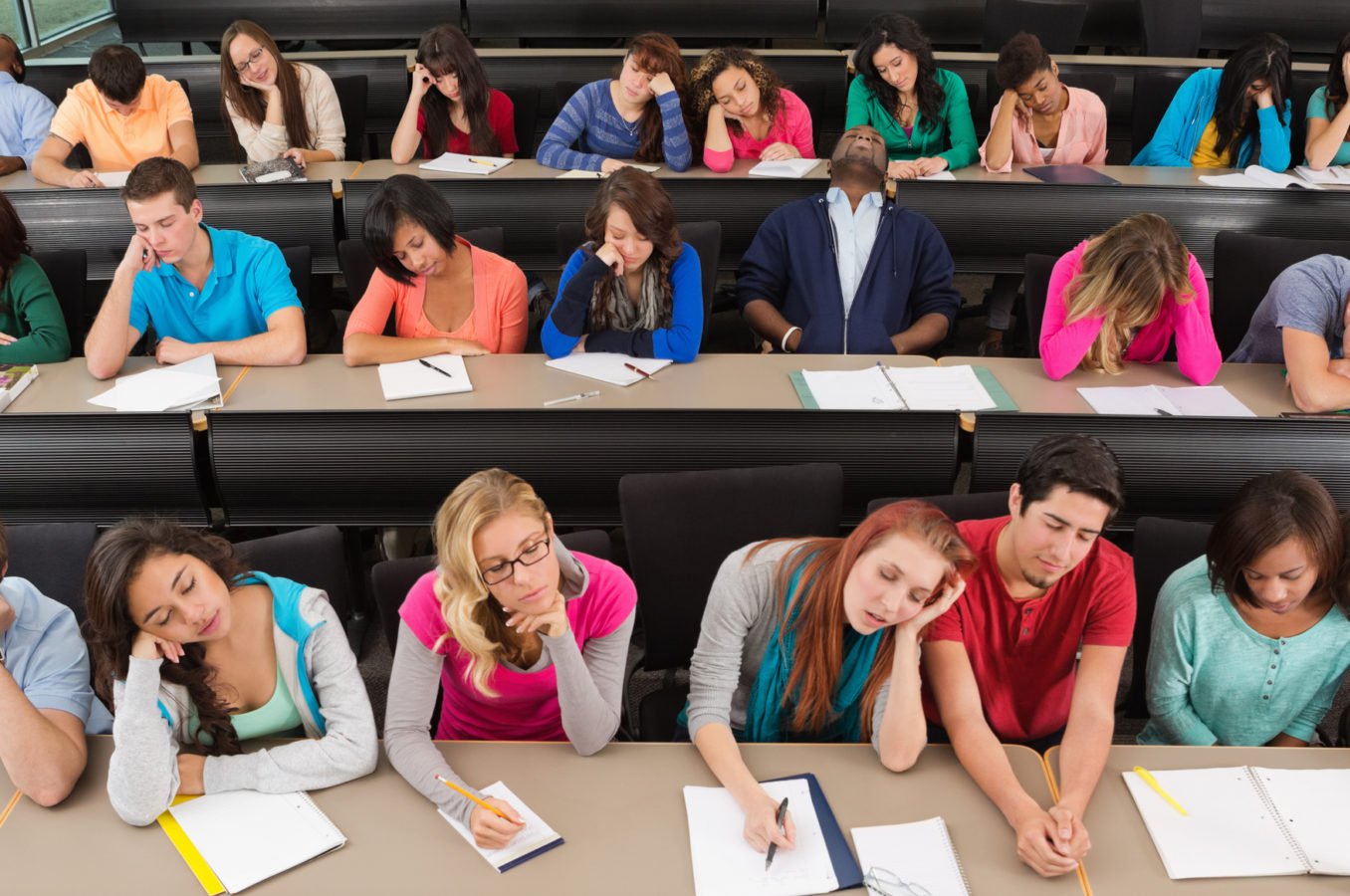 Death by PowerPoint!
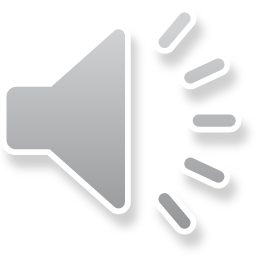 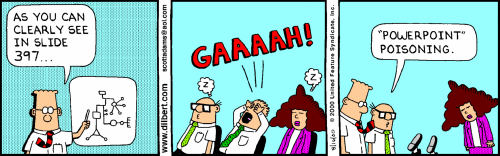 Bad PowerPoint Slides:
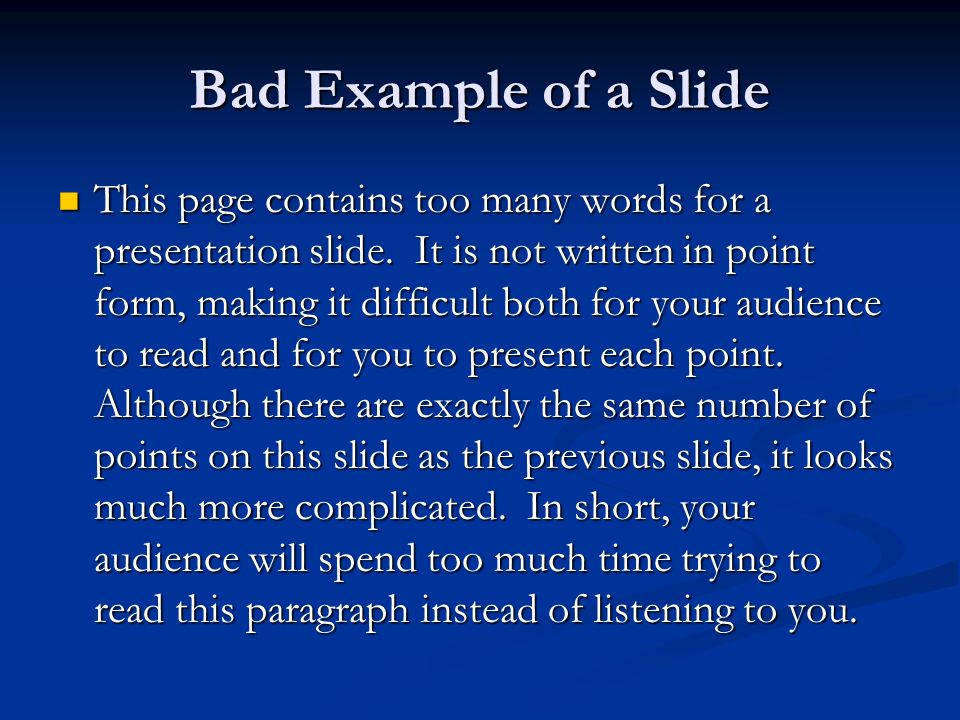 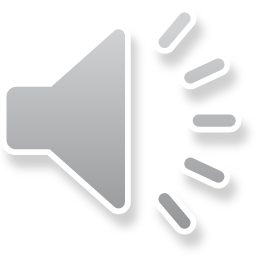 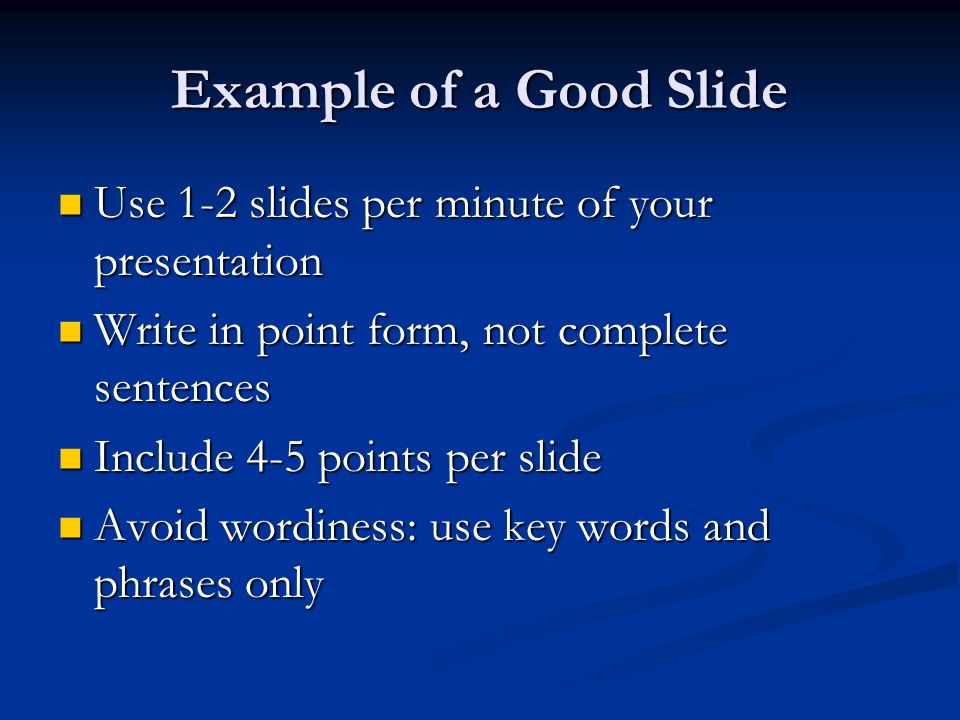 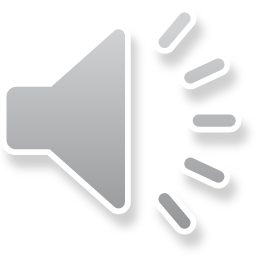 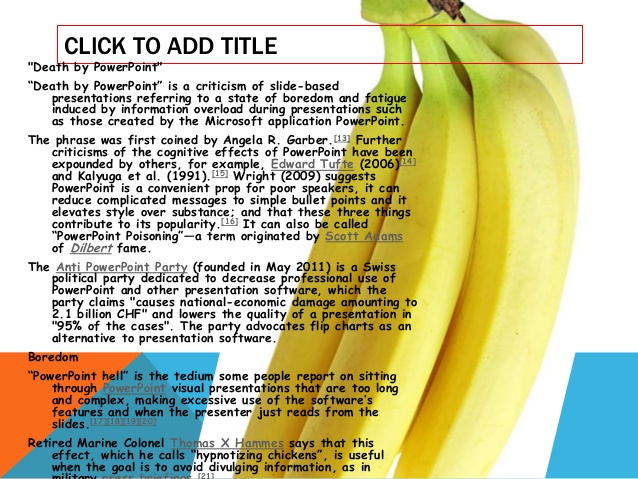 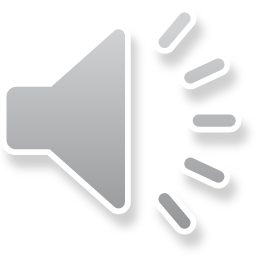 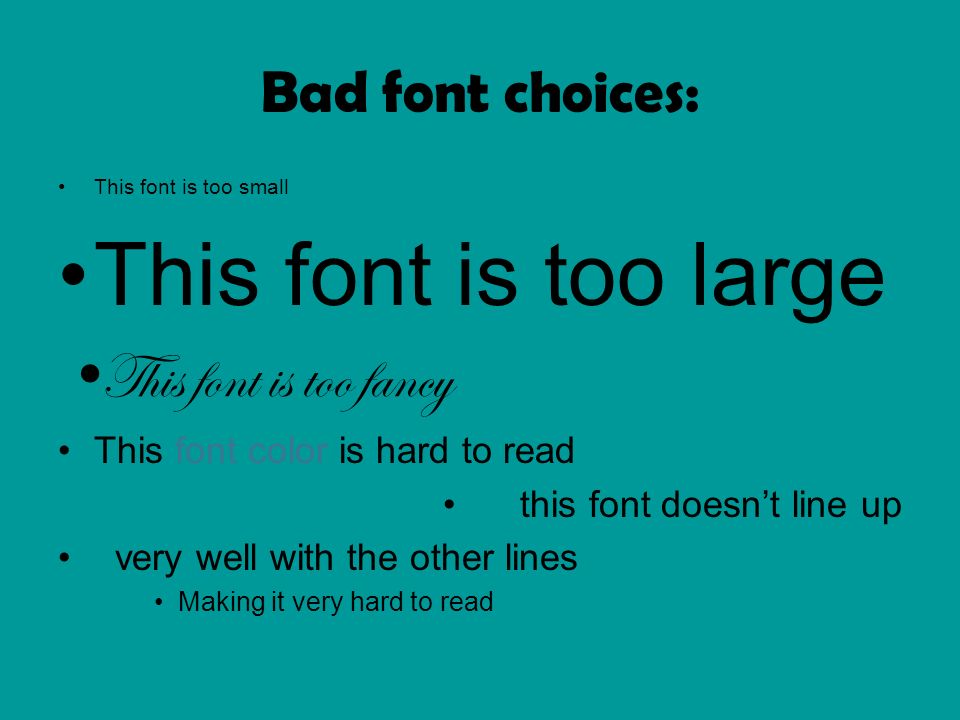 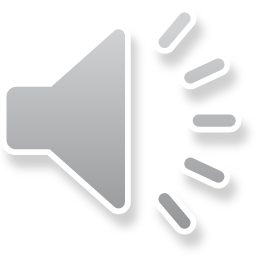 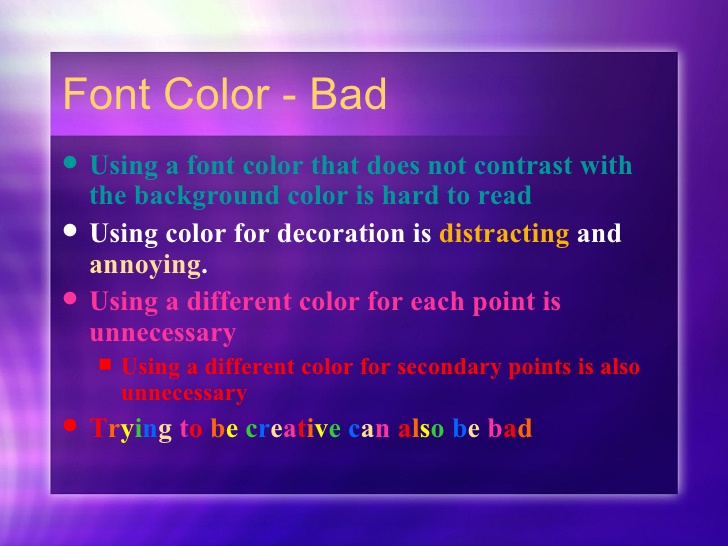 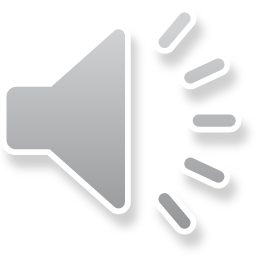 What’s Wrong With These Slides?
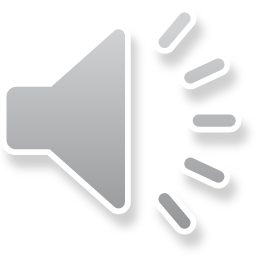 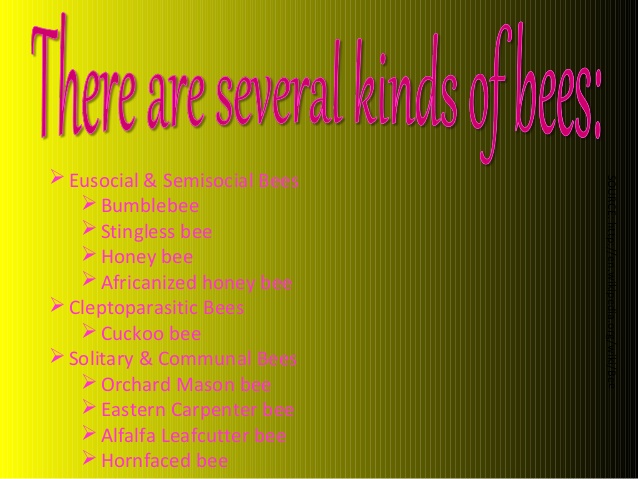 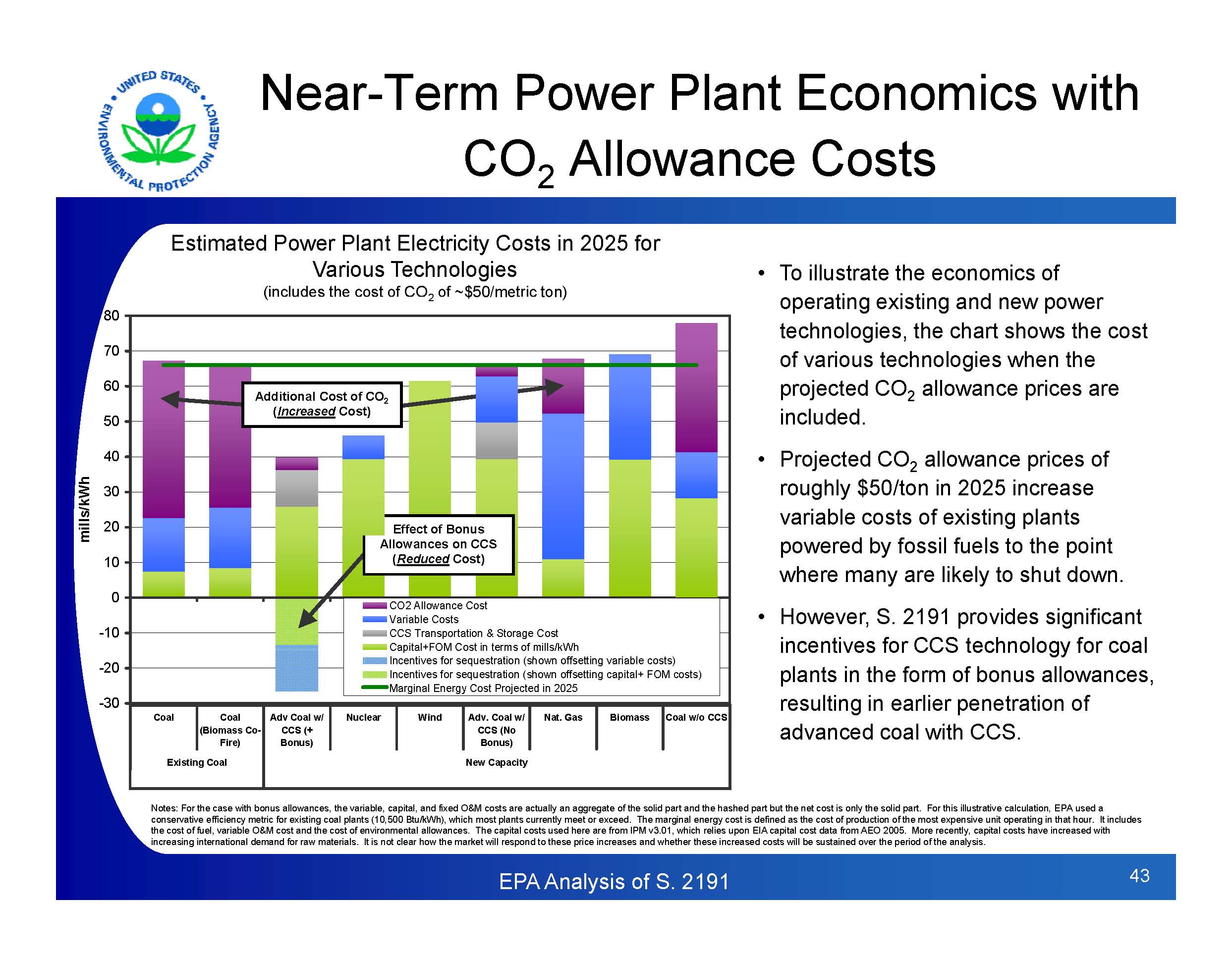 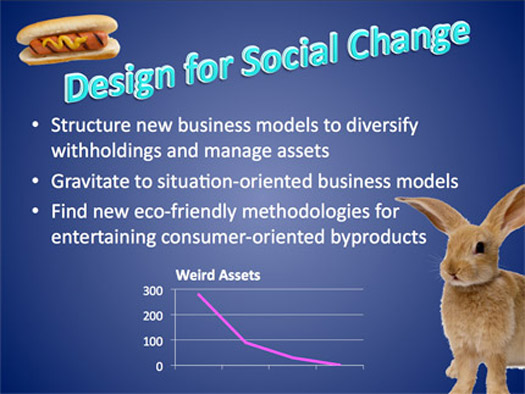 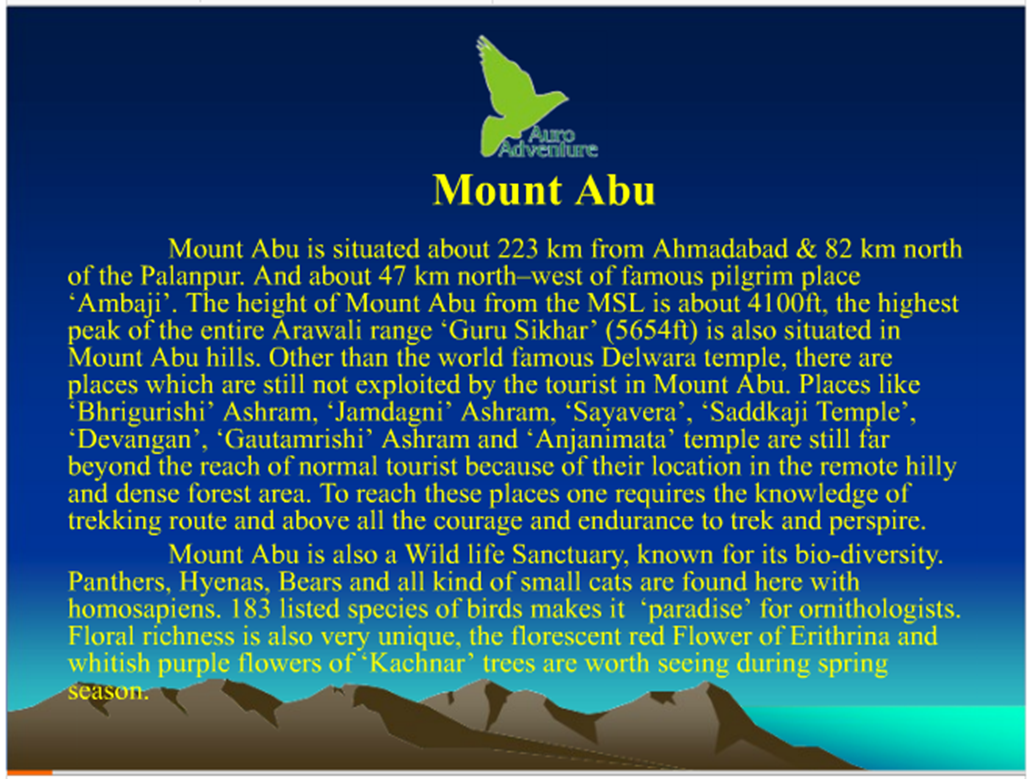 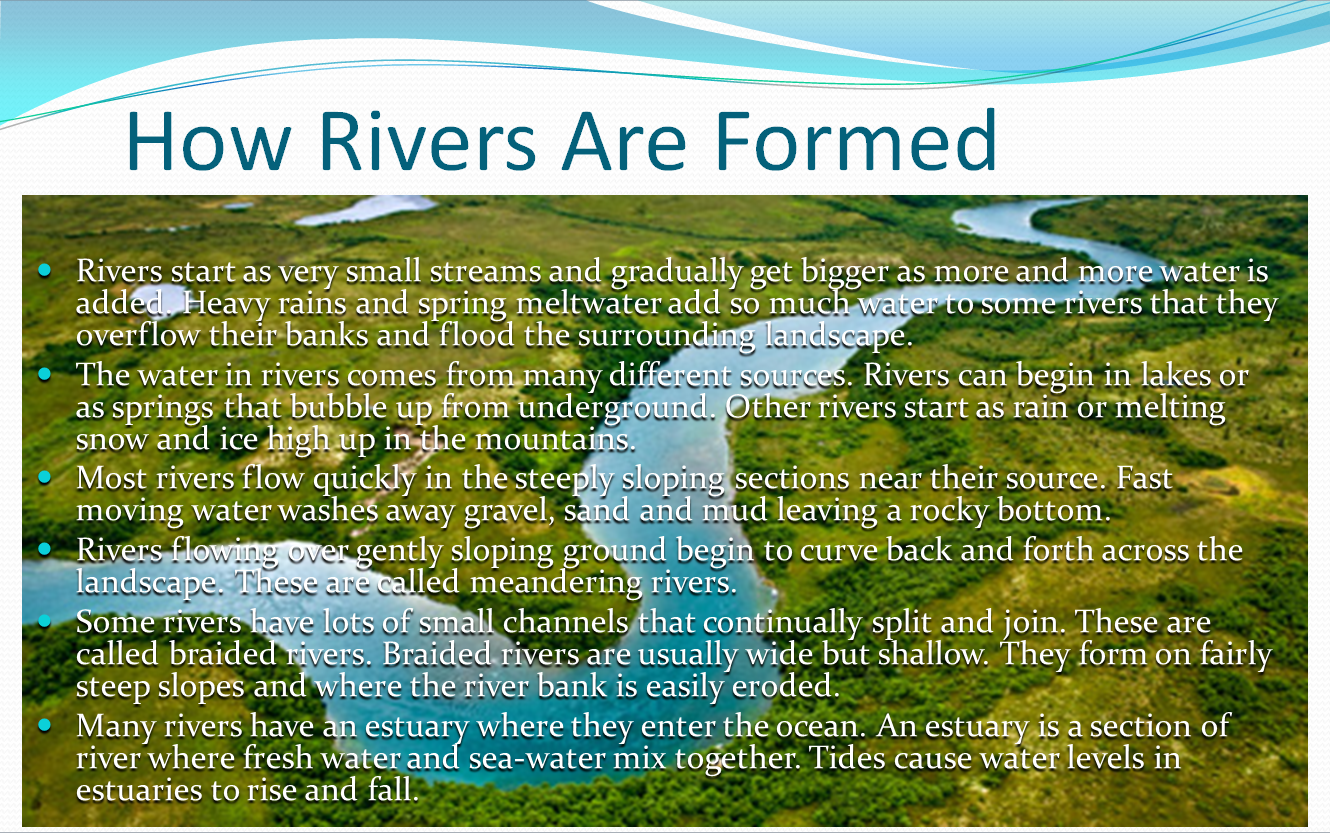 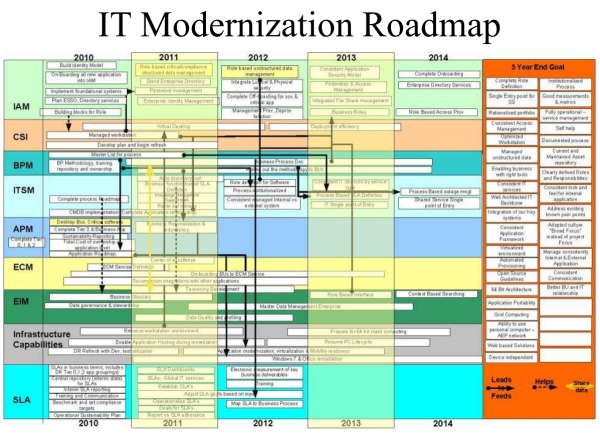 Good PowerPoint Slides:
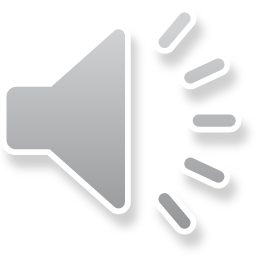 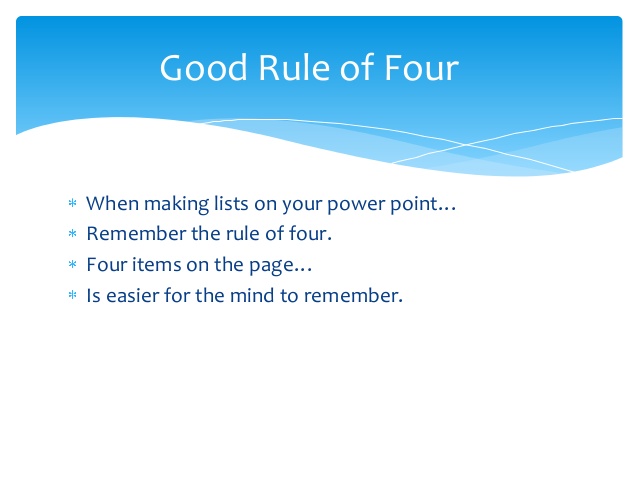 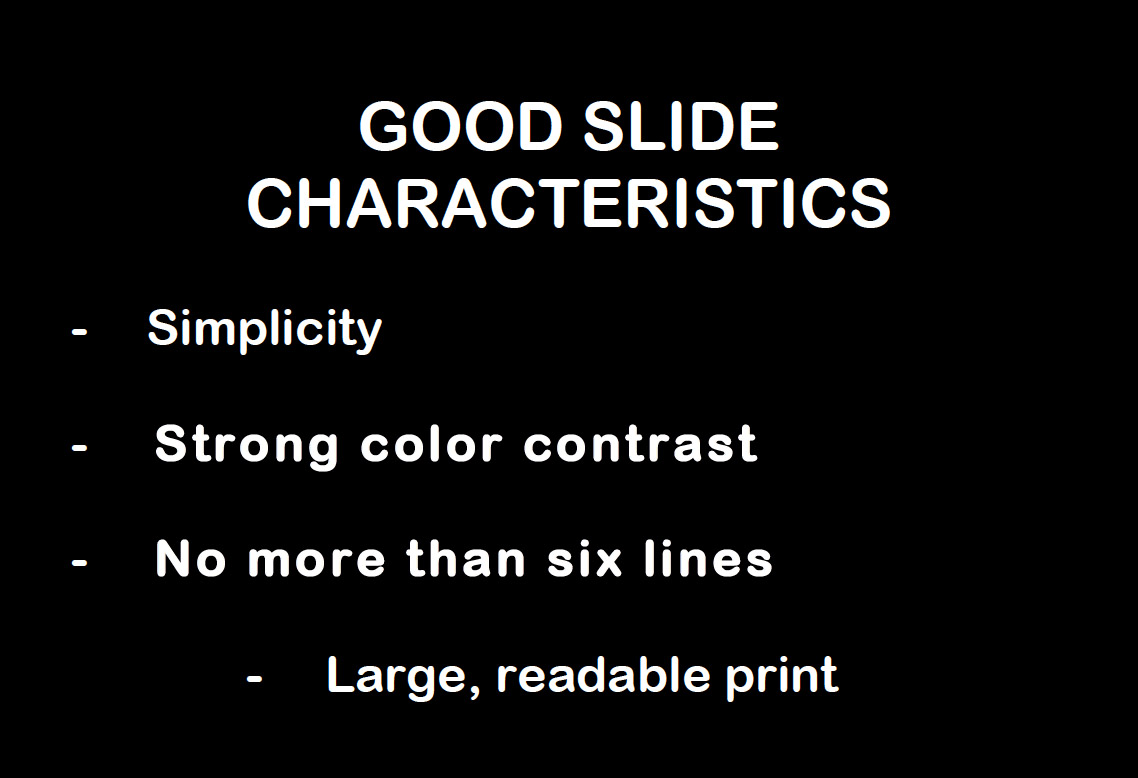 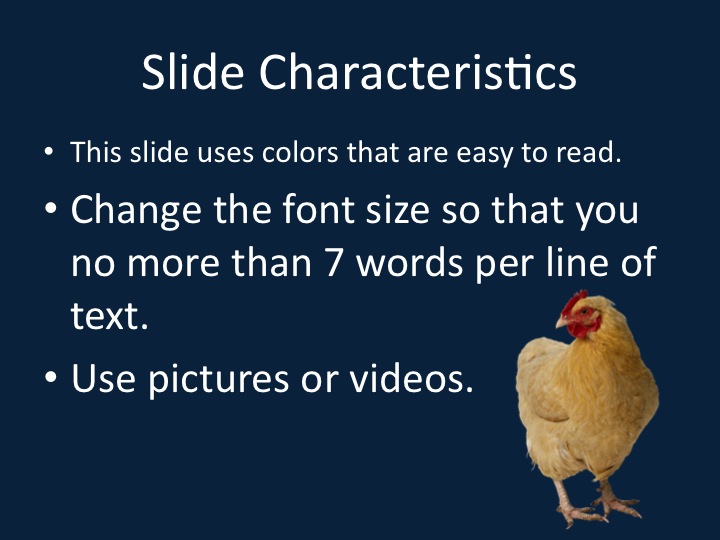 What’s Right With These Slides?
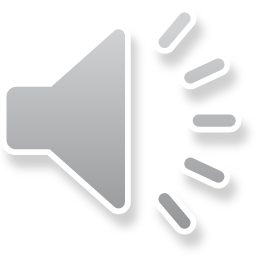 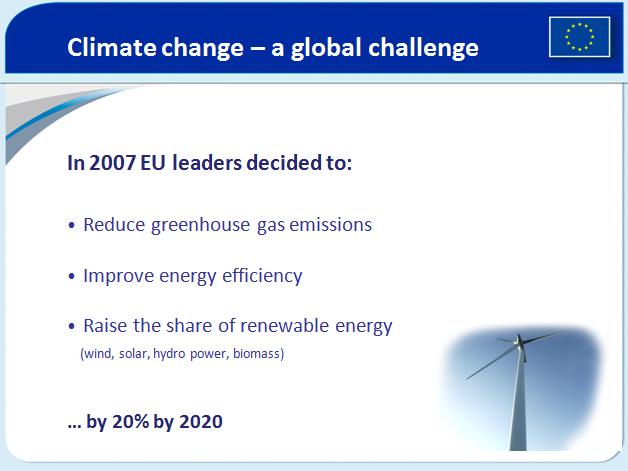 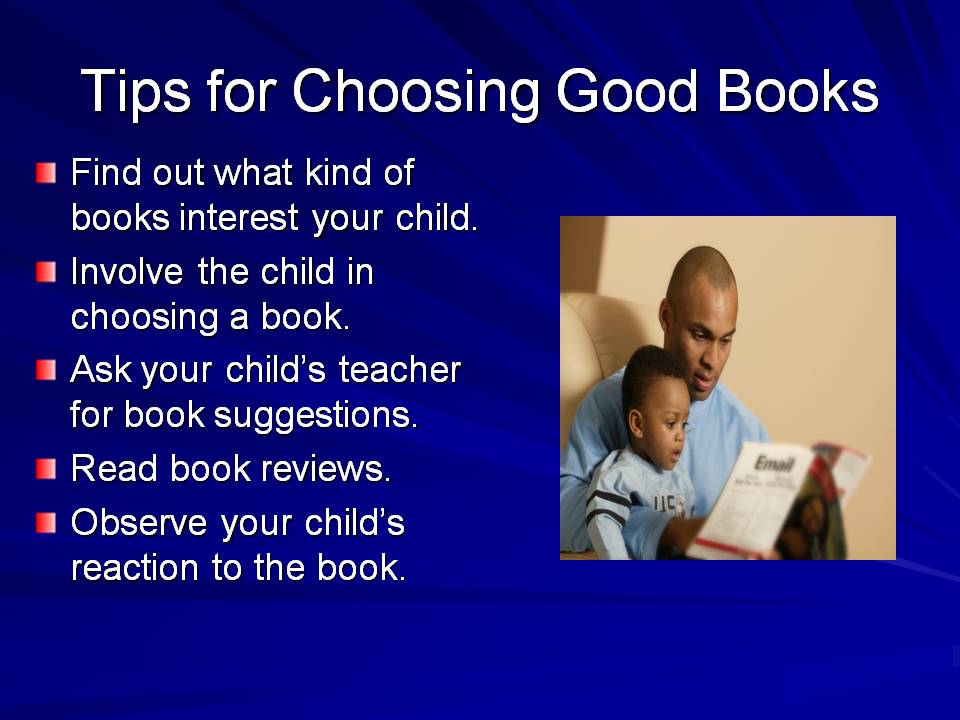 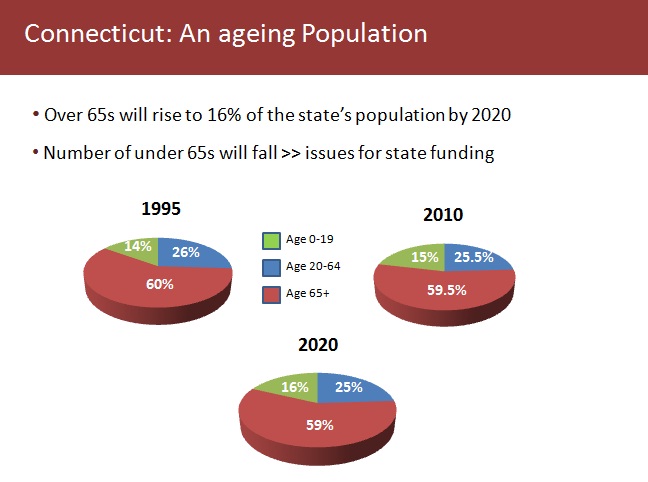 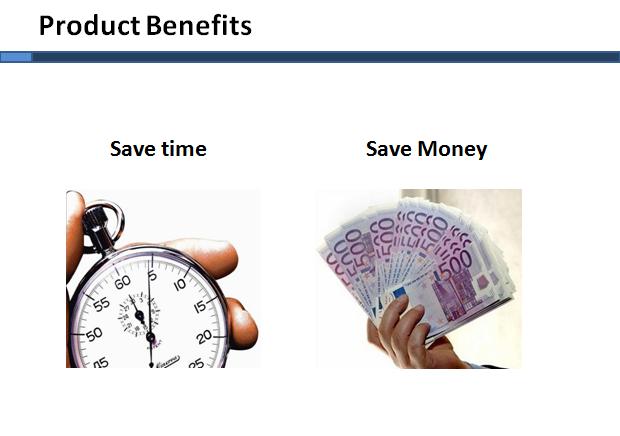 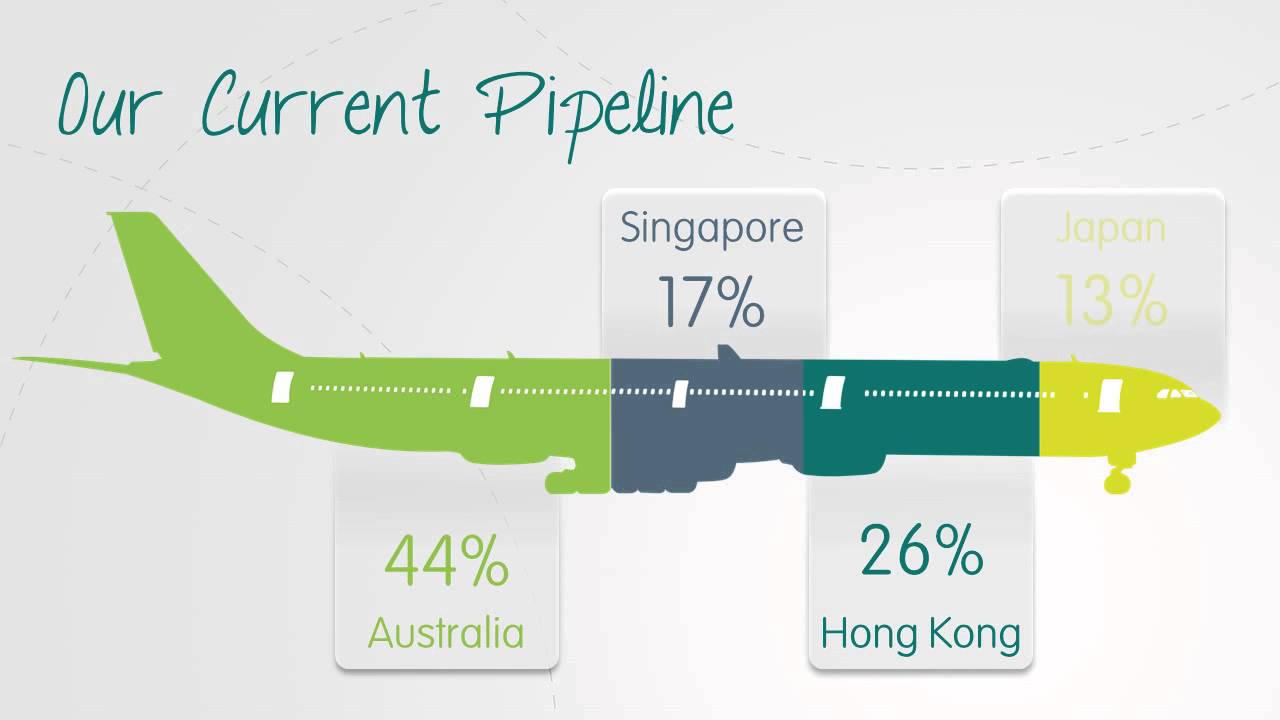 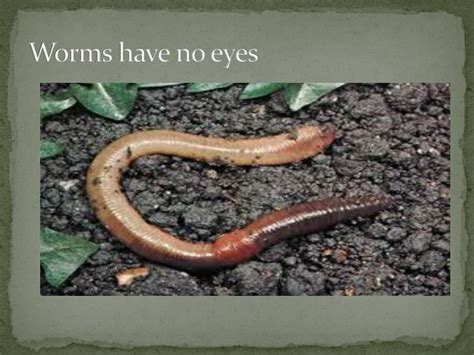 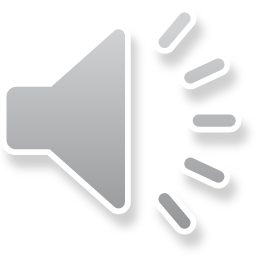